Making Future
ÅF
Lennart Waldenström, EVP and HEAD OF DIVISION
We’re an engineering and design company
13 BSEKNet Sales 2017
10,000 Employees
The market’s most comprehensive portfolio of service offer across industries
Industry 34%
Infrastructure 39%
Digital Solutions 16%
Energy 11%
Divisions
CORPORATE PRESENTATION
2
OUR VISION
Providing leadingsolutions for generationsto come.
ÅF – Making Future.
CORPORATE PRESENTATION
3
oUR MISSION
We create sustainable engineering and design solutions
CORPORATE PRESENTATION
4
70%
70% of the world population is expected to live in cities at 2050
Half of the world population lives already today at 3% of the earth surface
50
6
billion inmid-class
megacities
Today we have about 50 mega cities, each one home to over 10 million inhabitants.
1990 we had about 10 mega cities
The mid class in the world is estimated to nearly double until 2030, from todays 3 billion to 6 billion
Our solutions respond to global trends
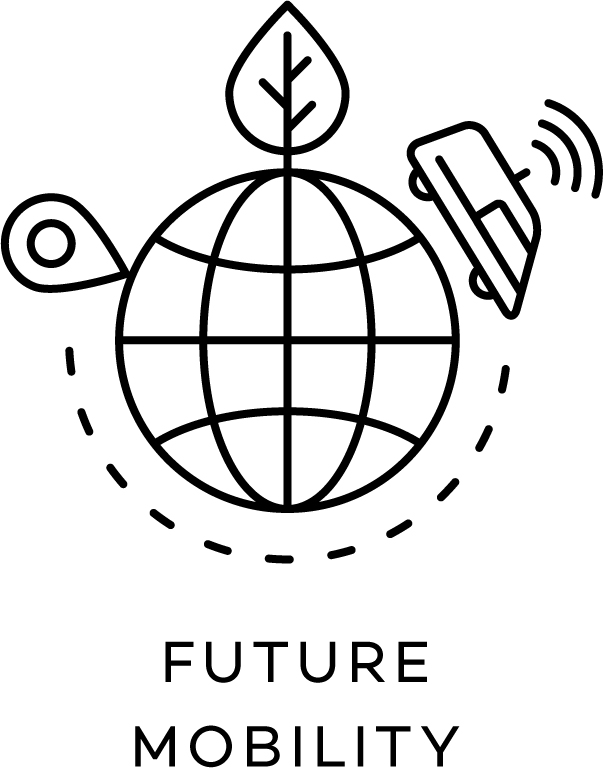 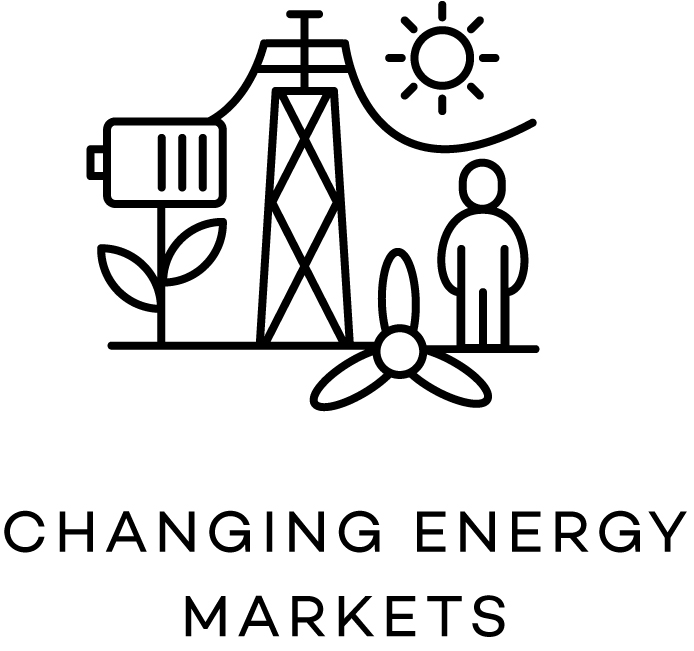 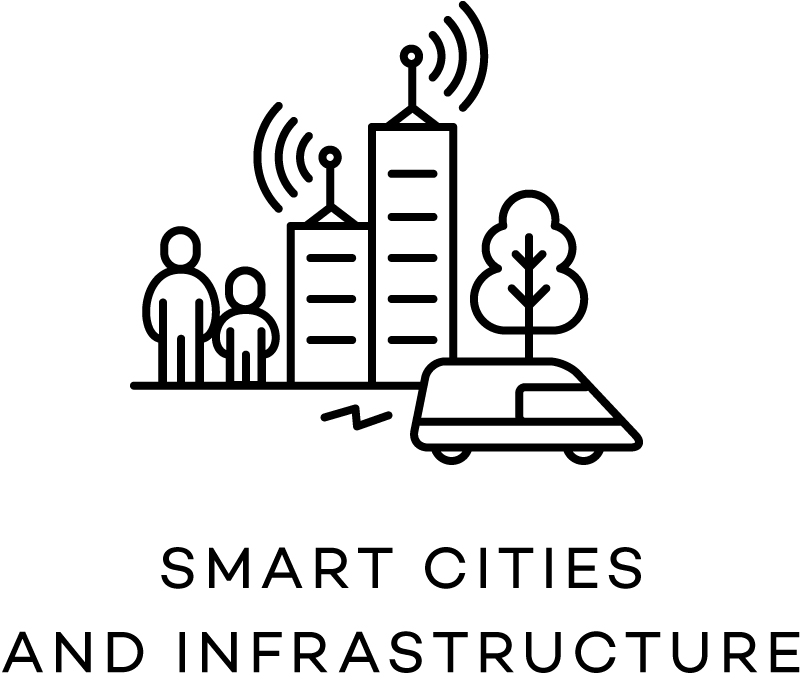 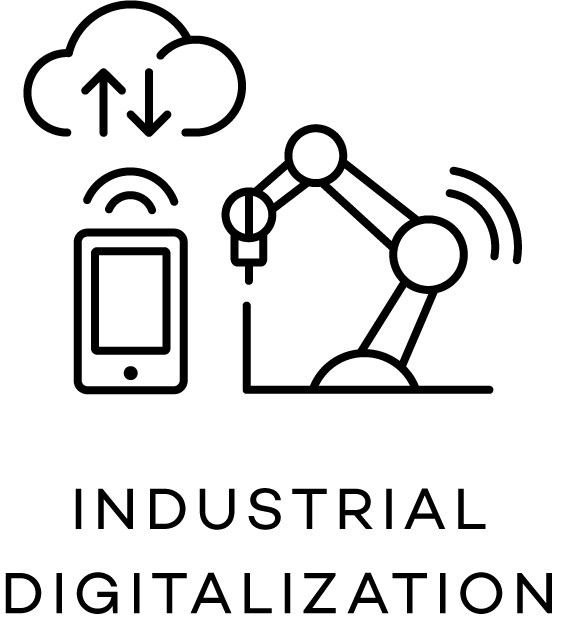 CORPORATE PRESENTATION
6
Digital Solutions, Market AT A GLANCE
From IoT to Ecosystem
Smart, connected
product
Product
Smart product
Product system
CORPORATE PRESENTATION
7
Digital Solutions, Market AT A GLANCE
From IoT to Ecosystem
System of systems
CORPORATE PRESENTATION
8